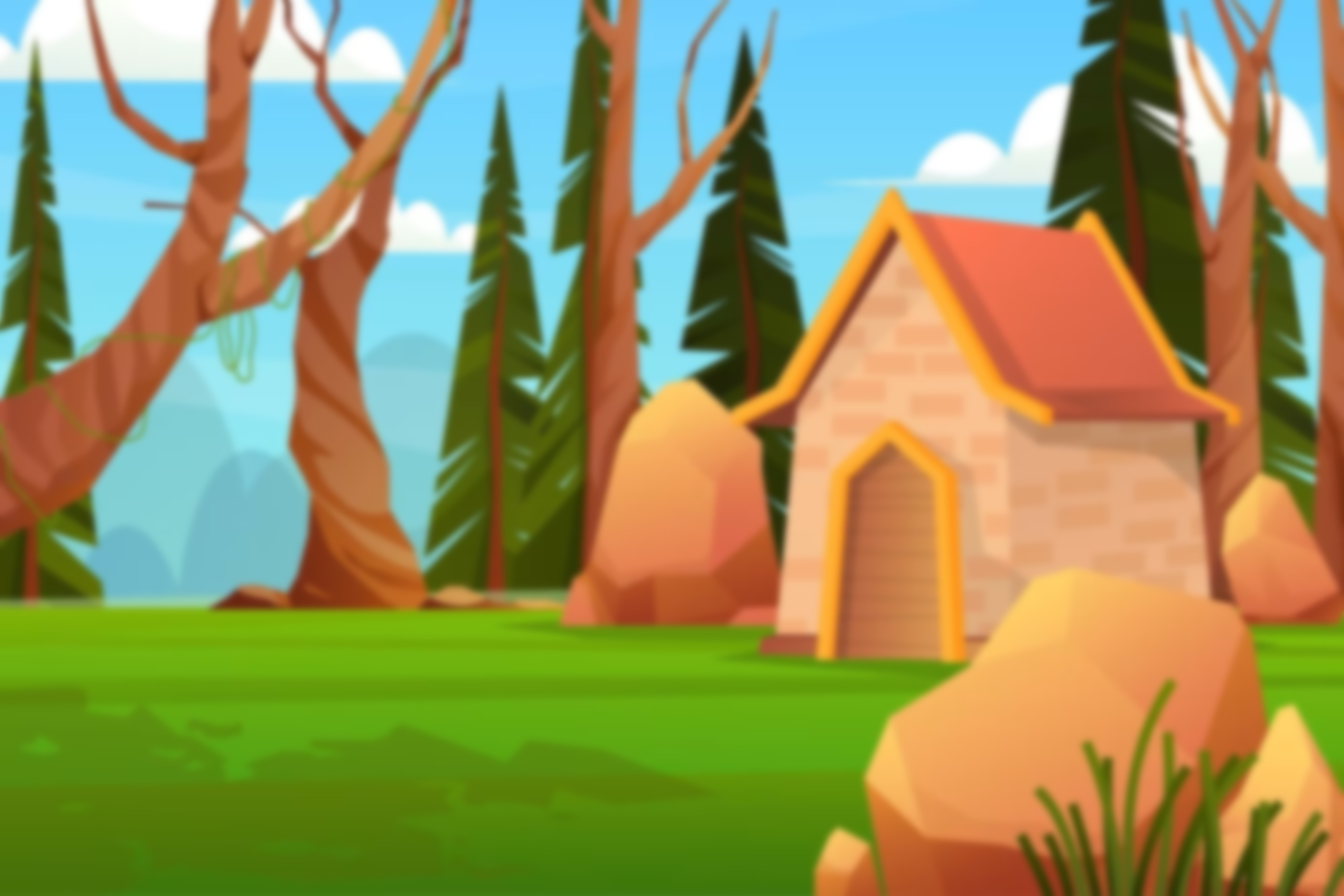 Презентация. Автоматизация [р] в словах. Животные.
1. Найди тень животного.
2. «Один много»
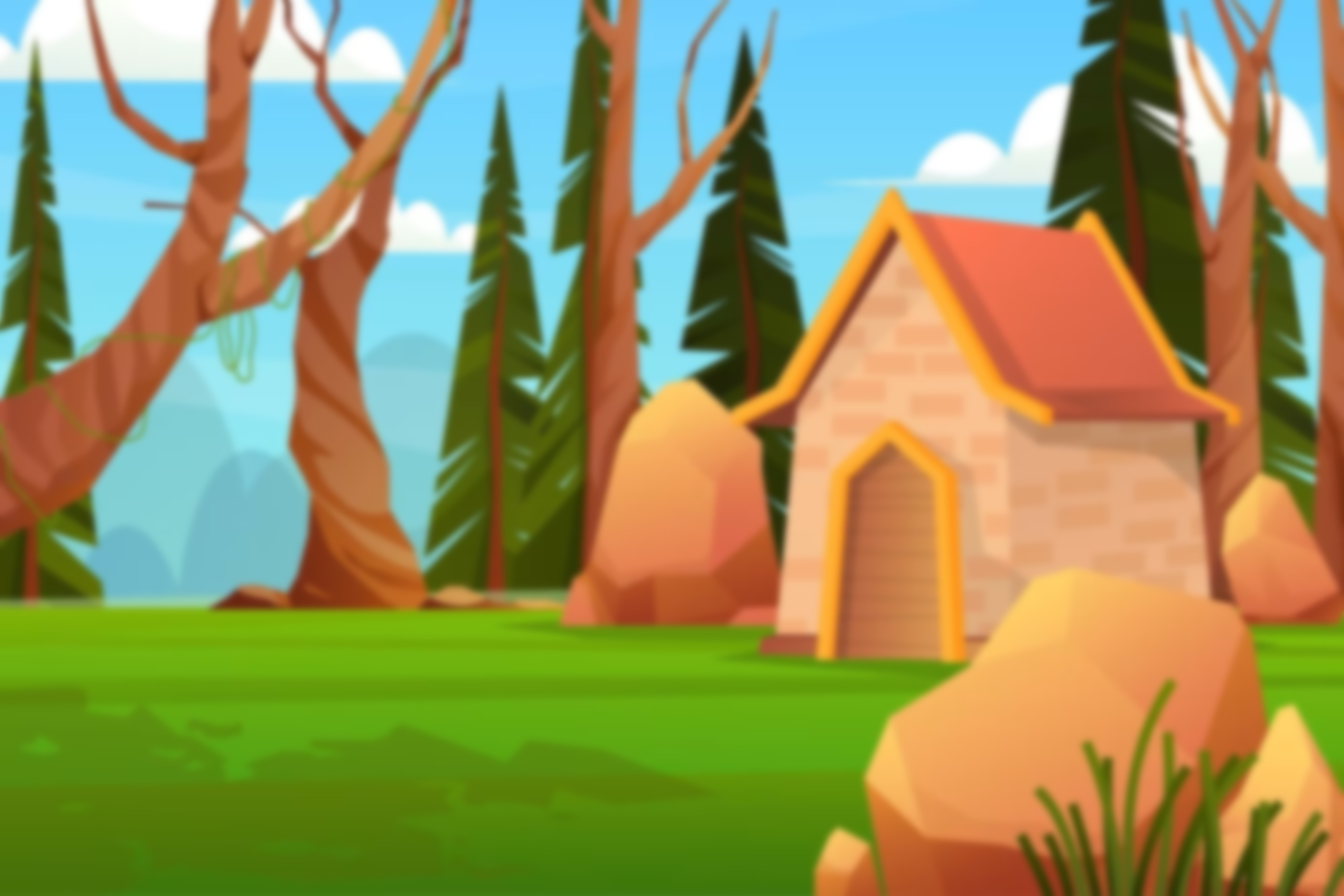 Догадайся, какое животное спряталось. Назови и нажми на тень.
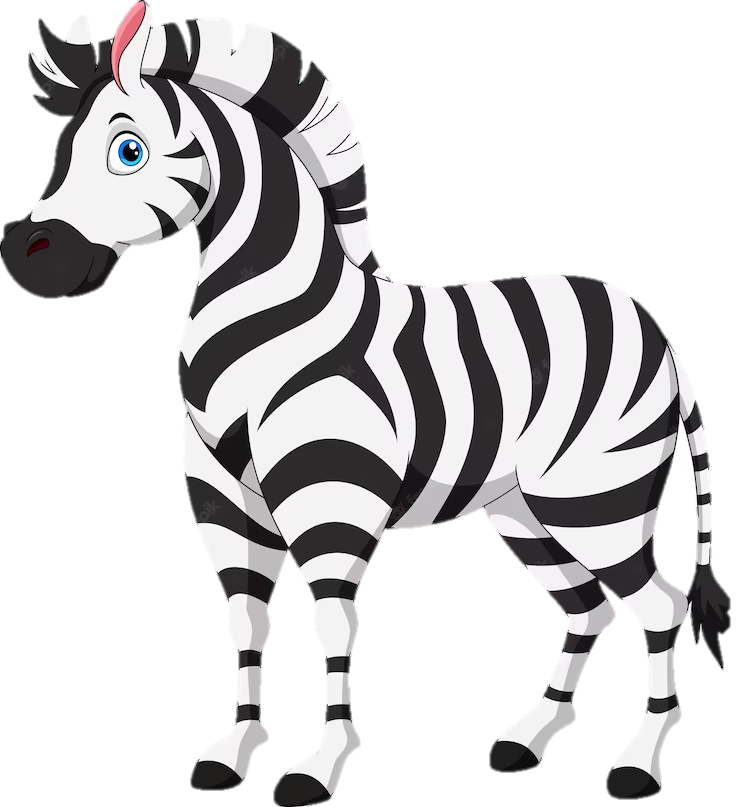 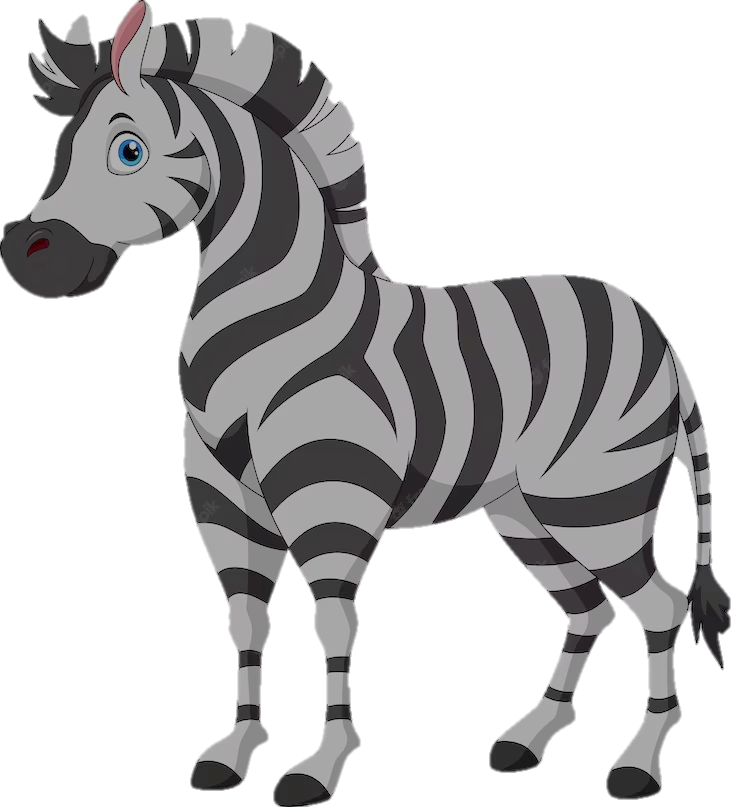 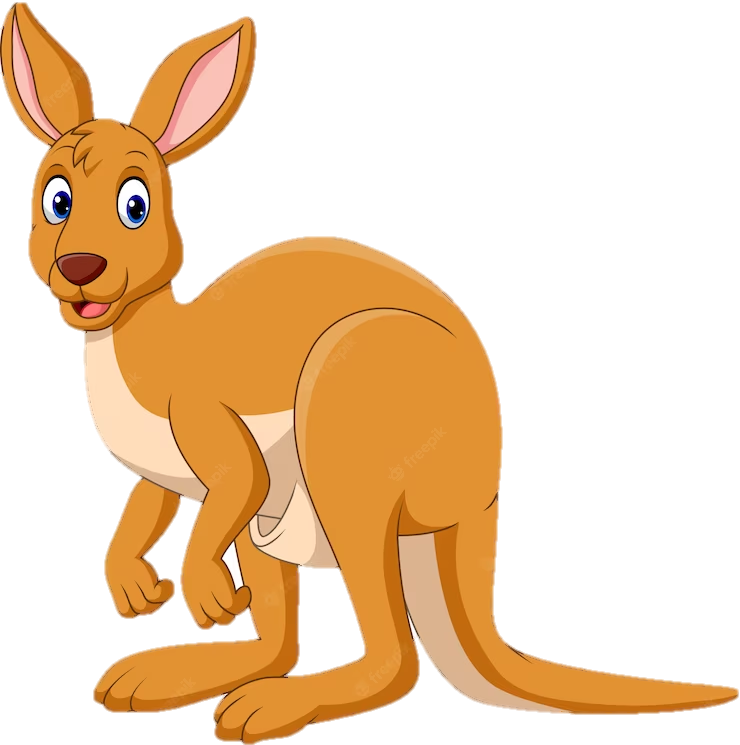 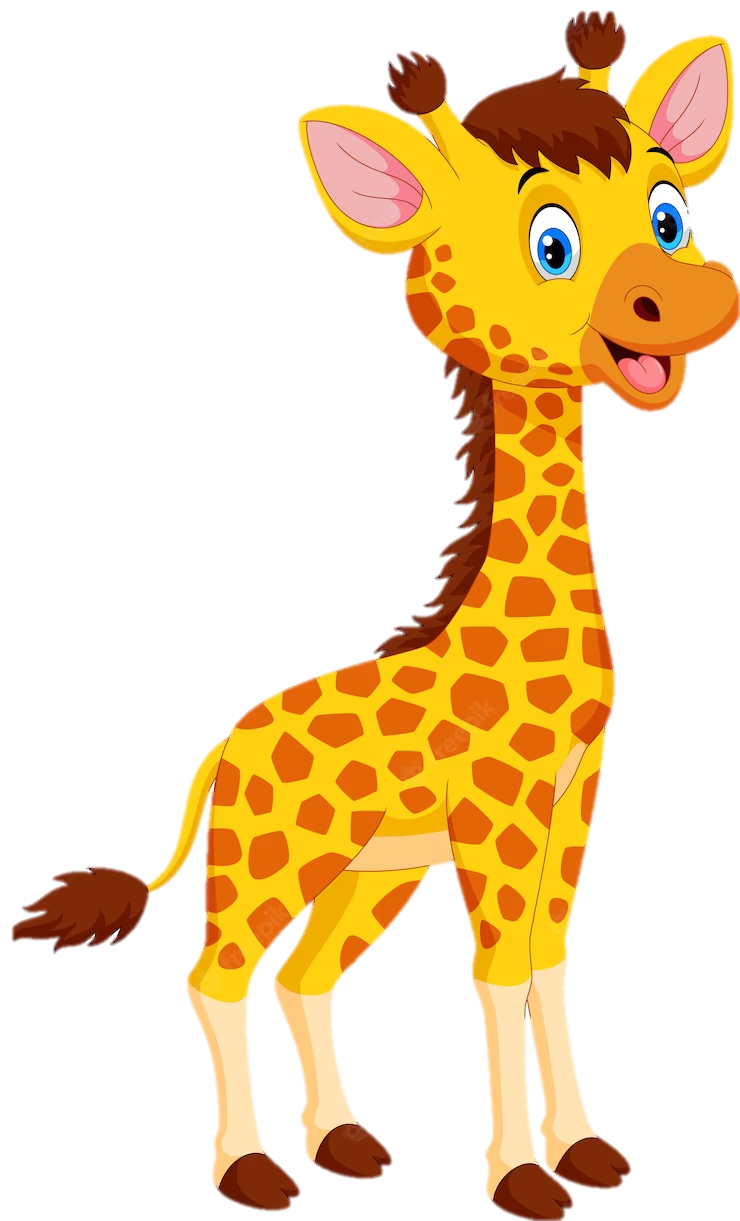 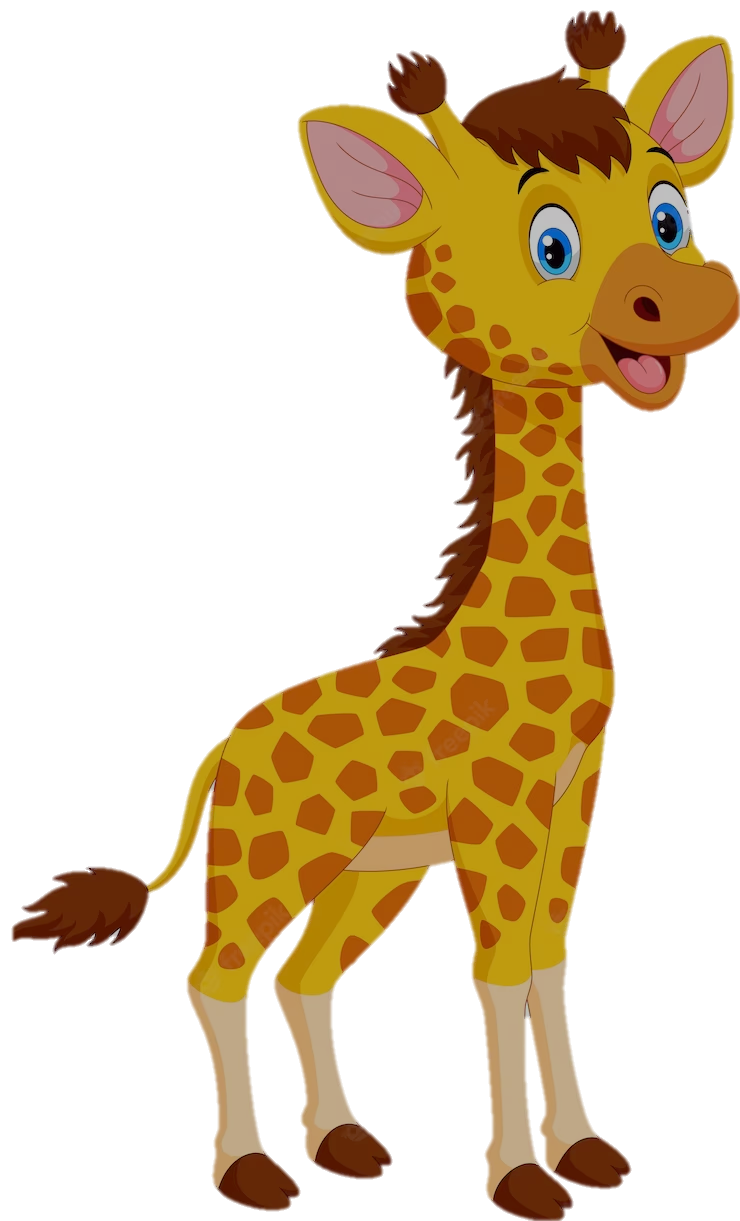 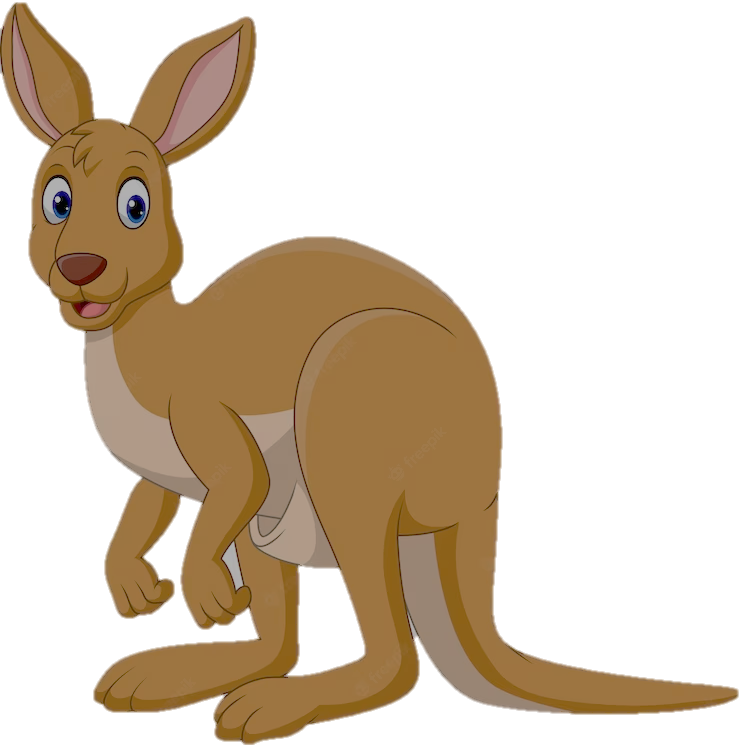 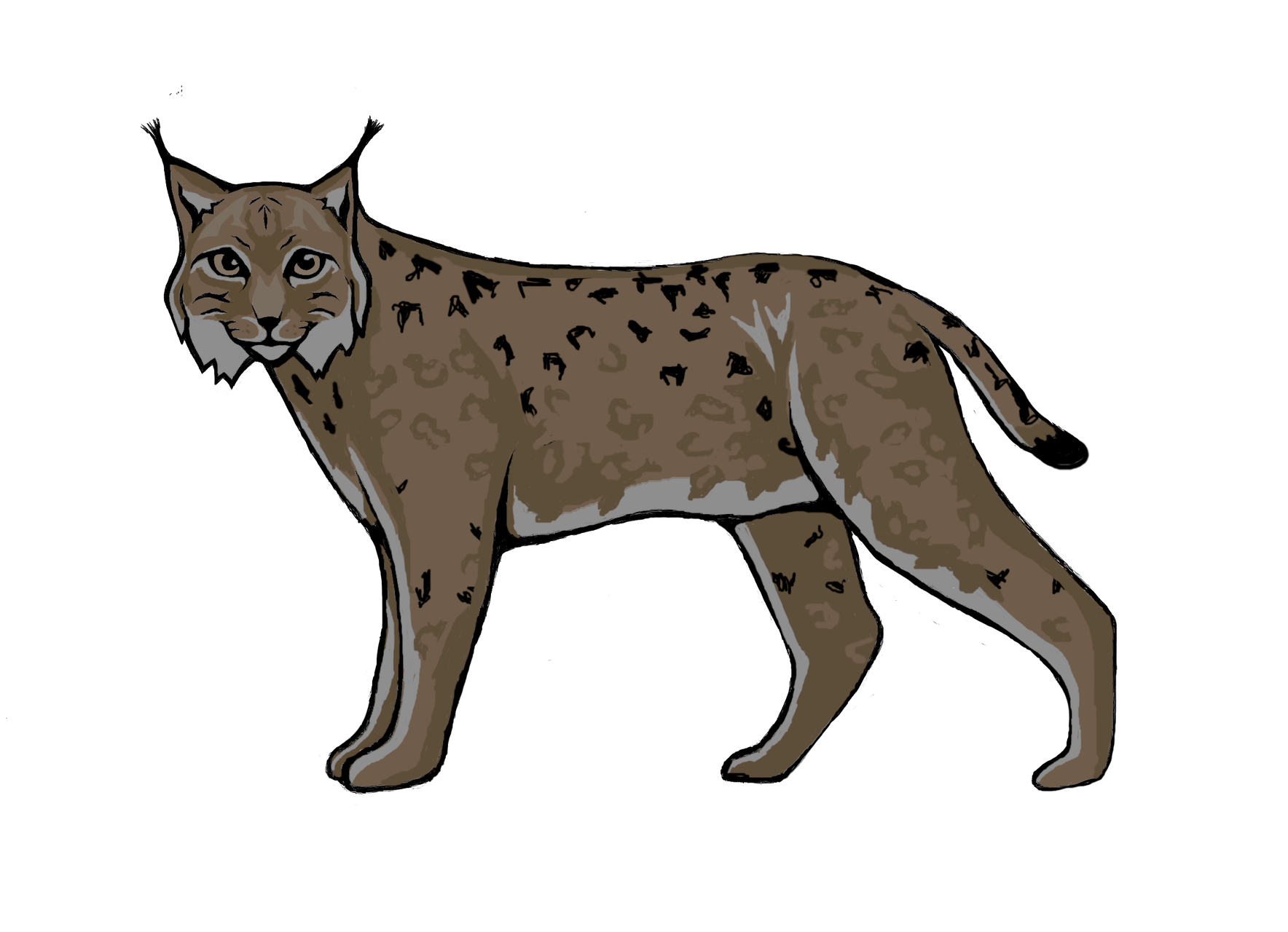 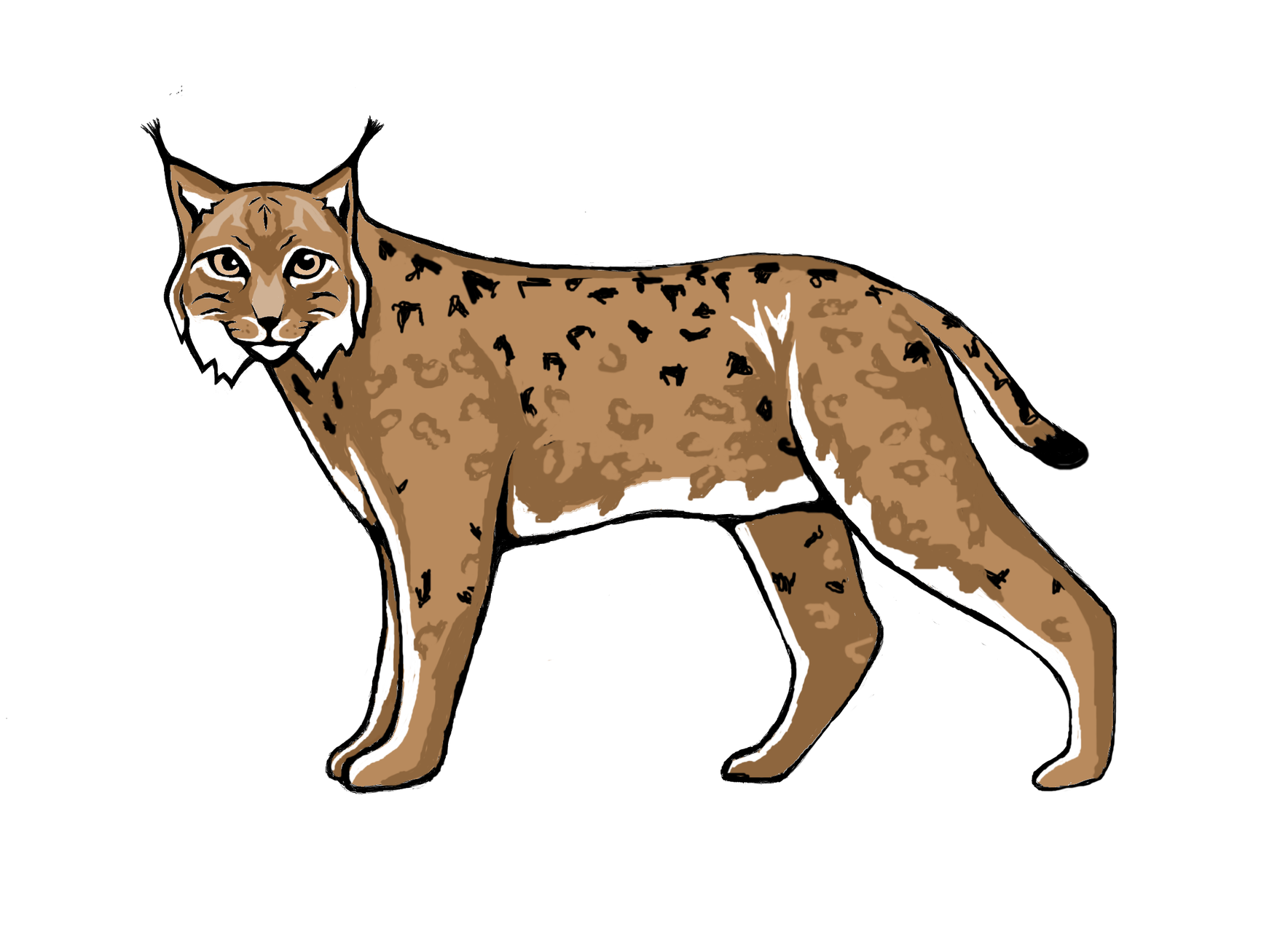 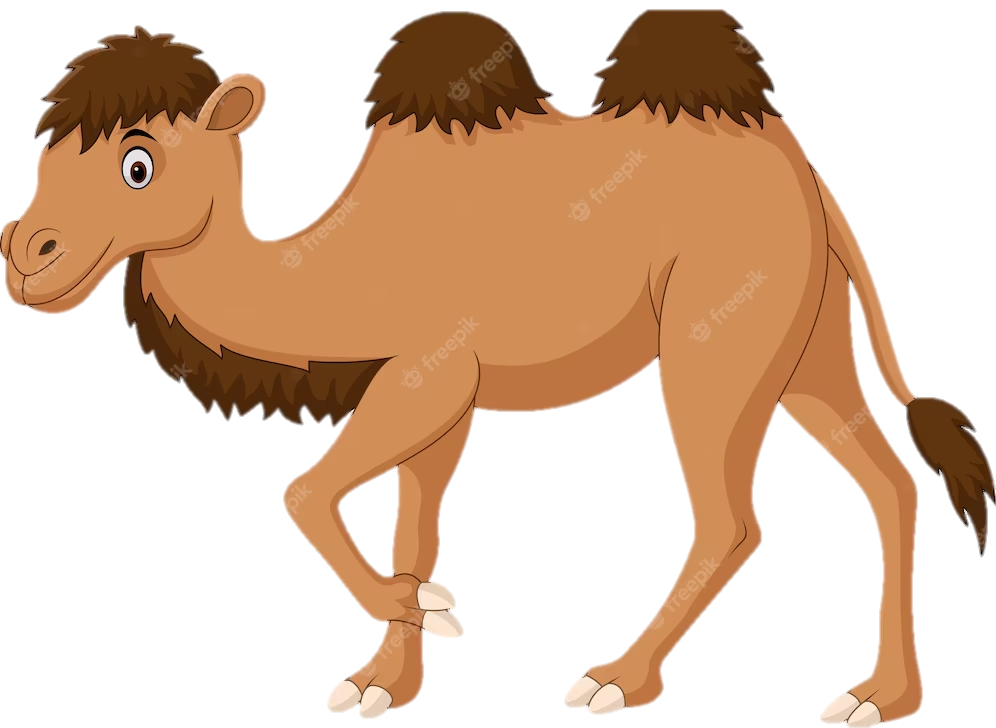 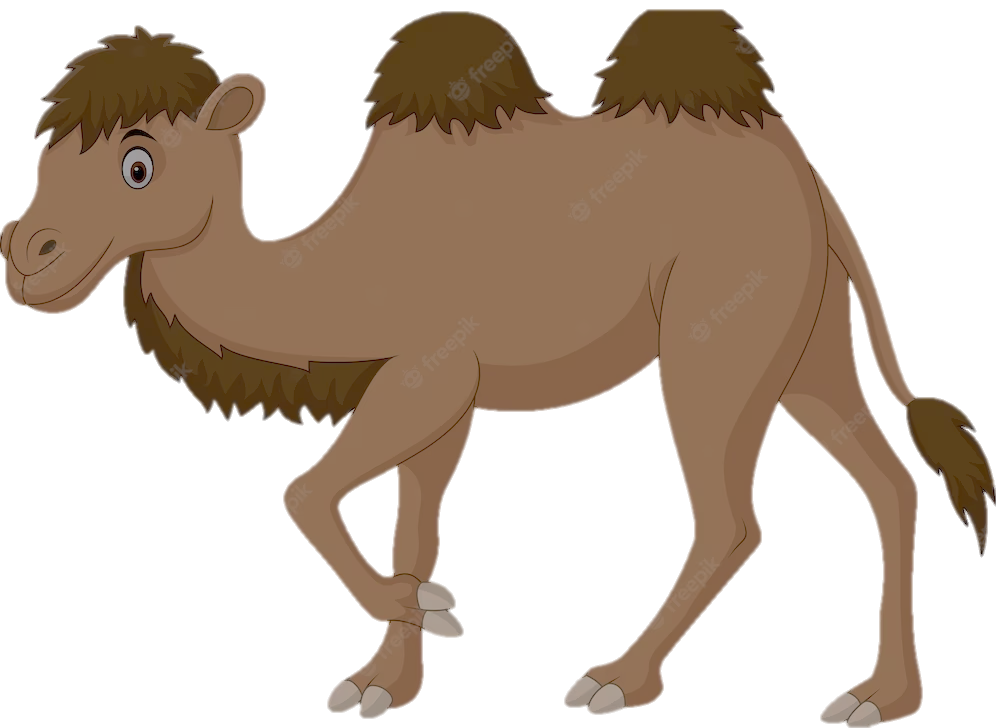 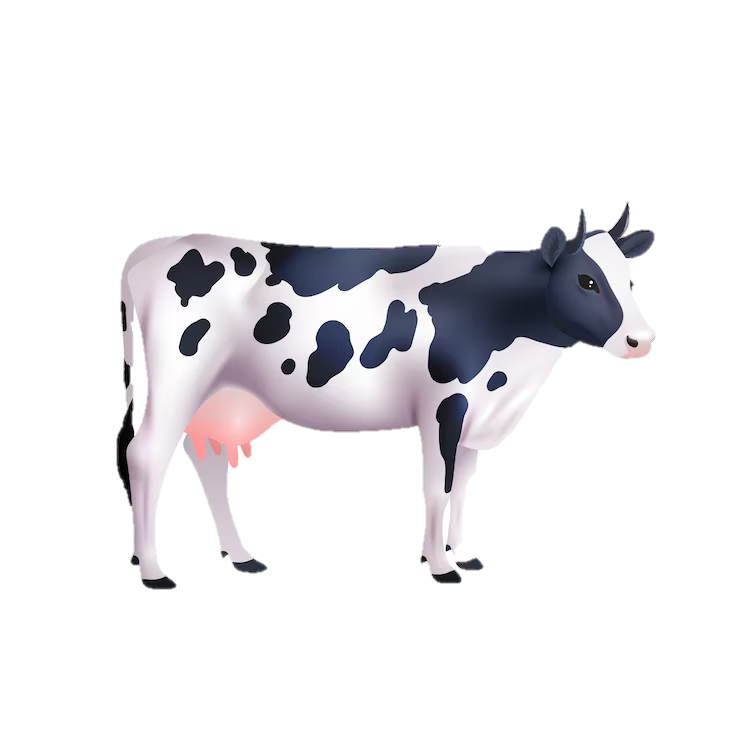 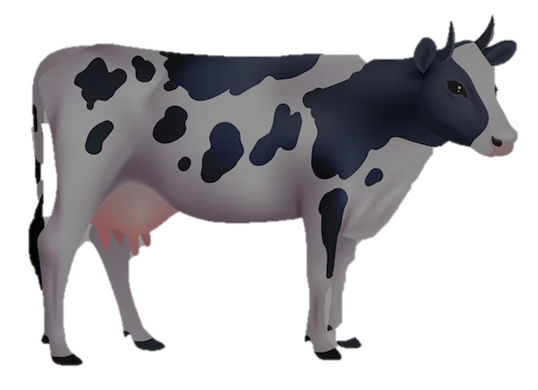 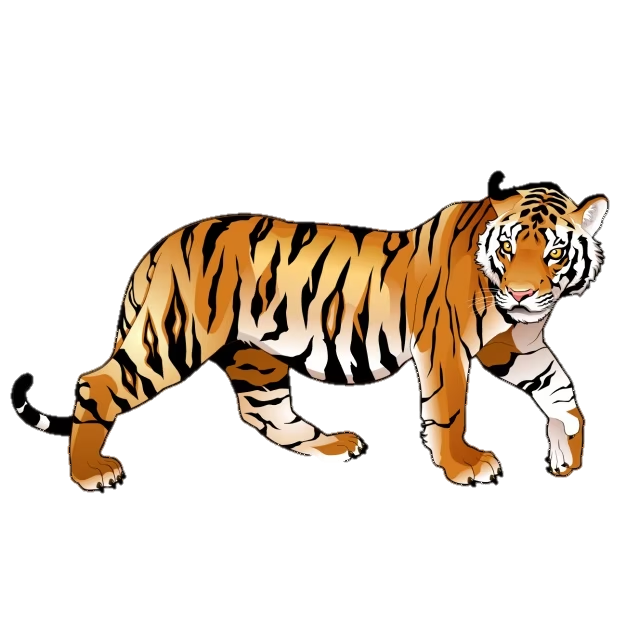 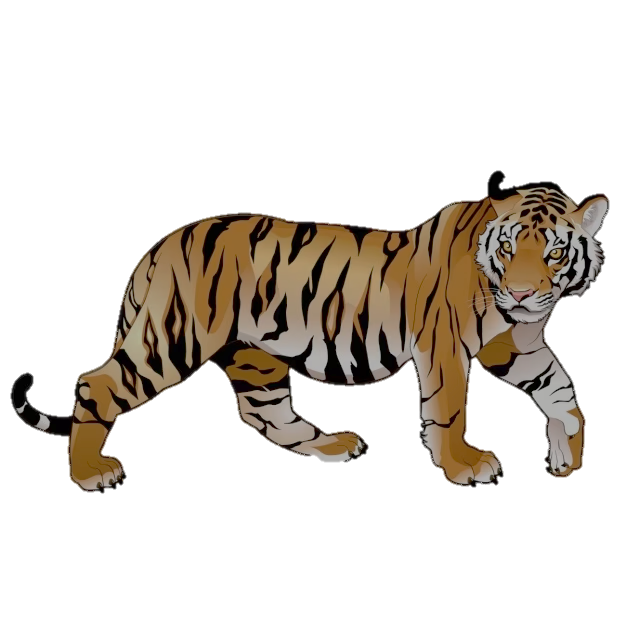 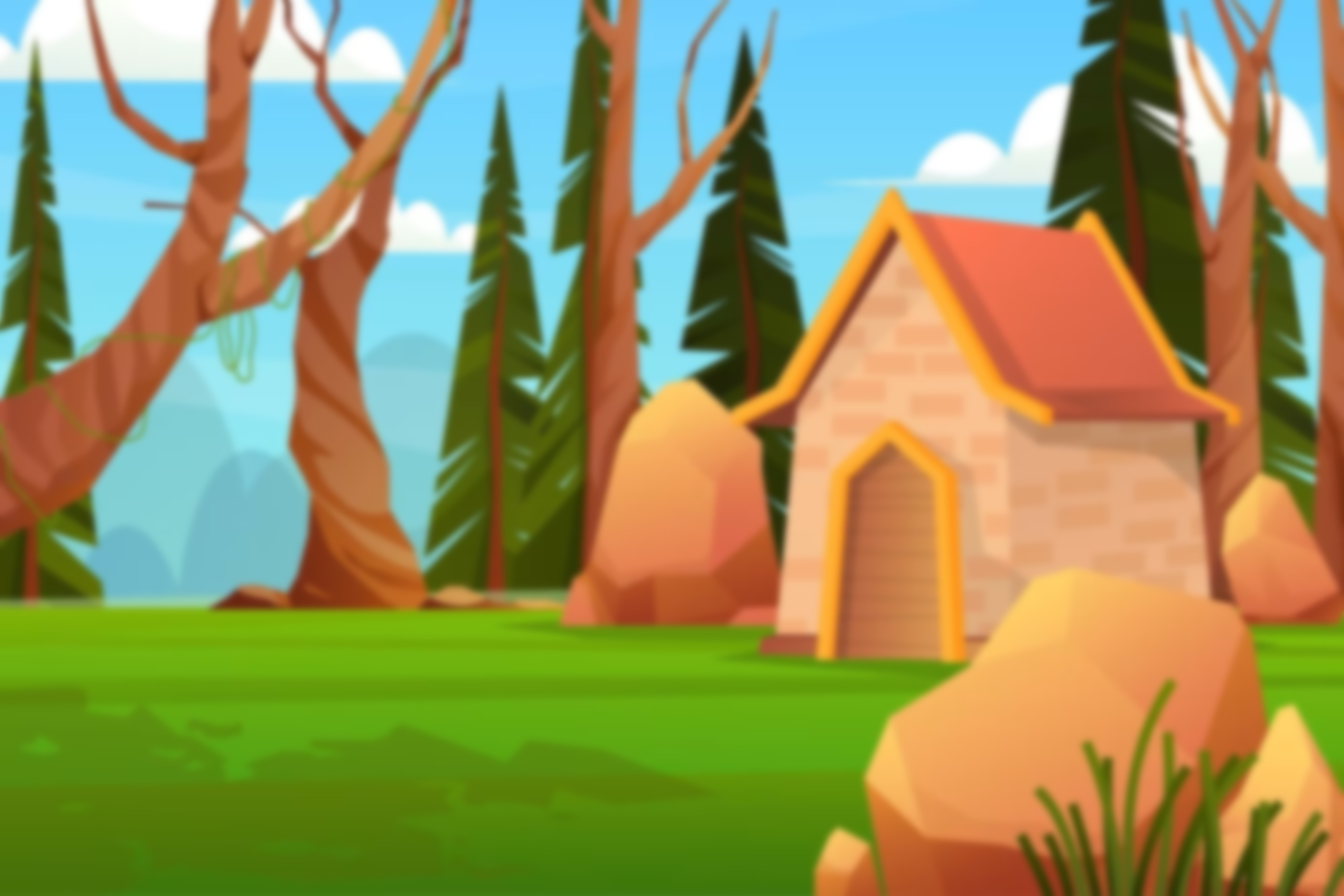 Назови животное во множественном числе. (Нажми на животное).
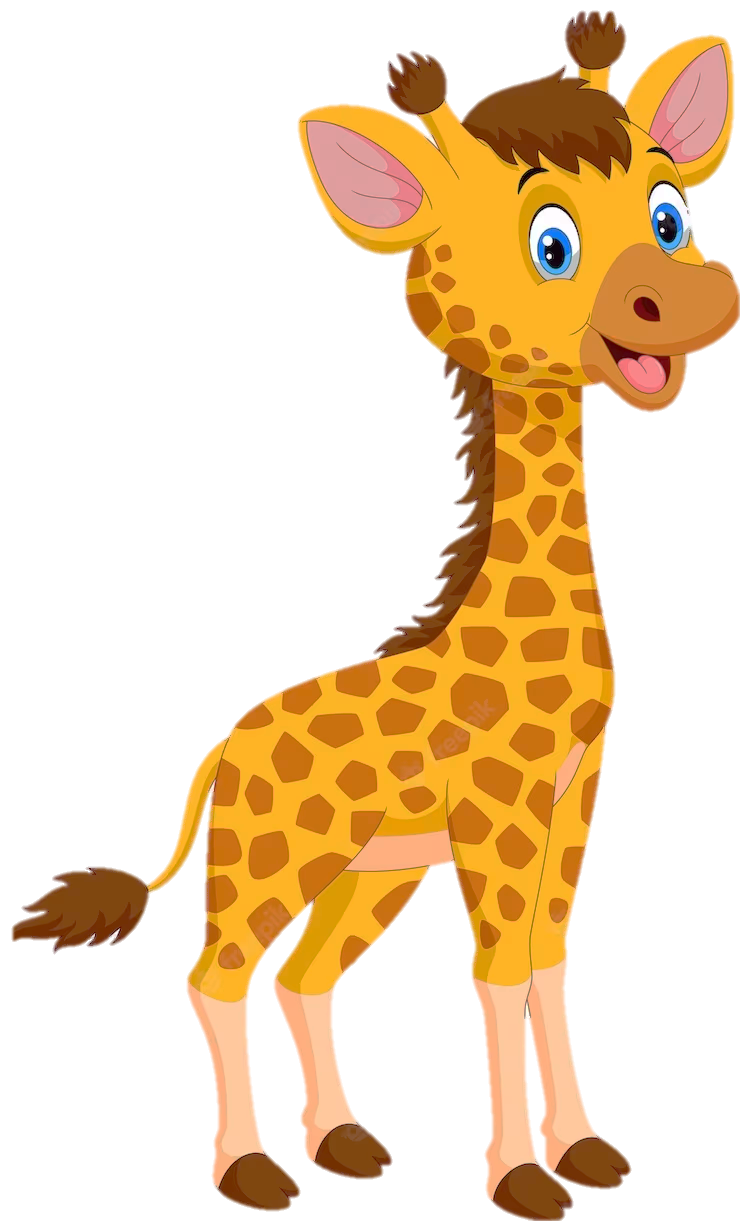 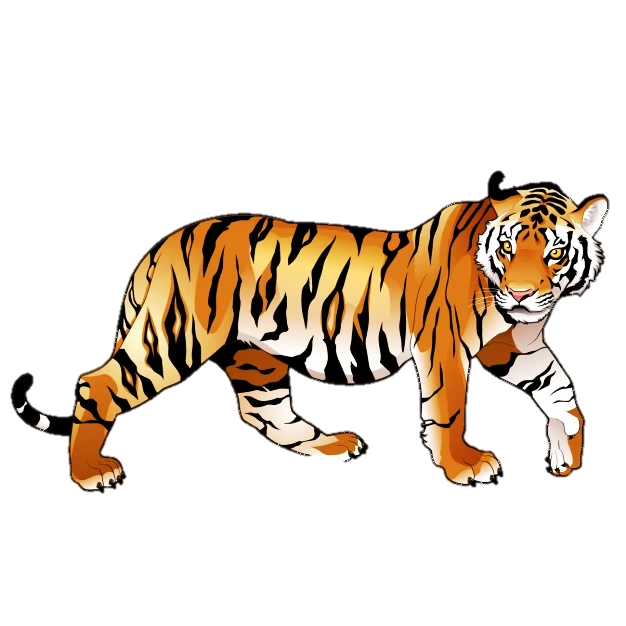 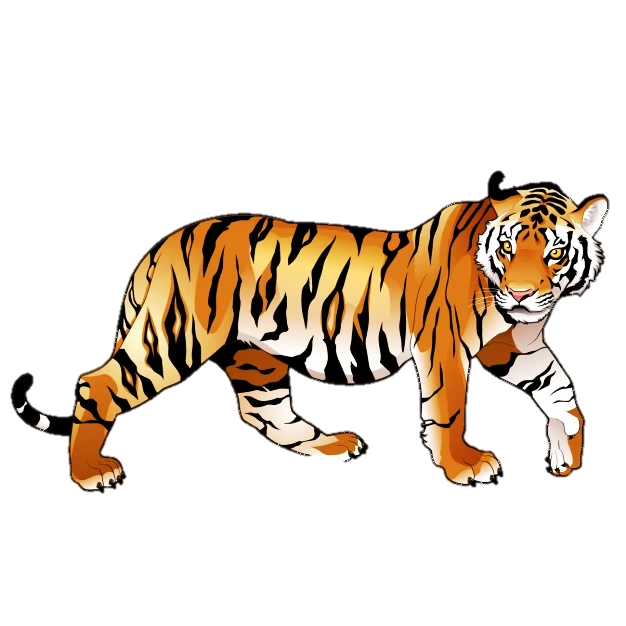 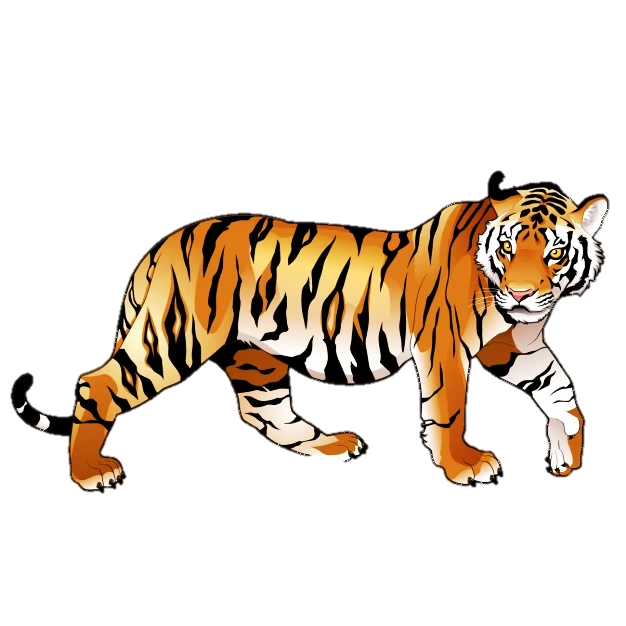 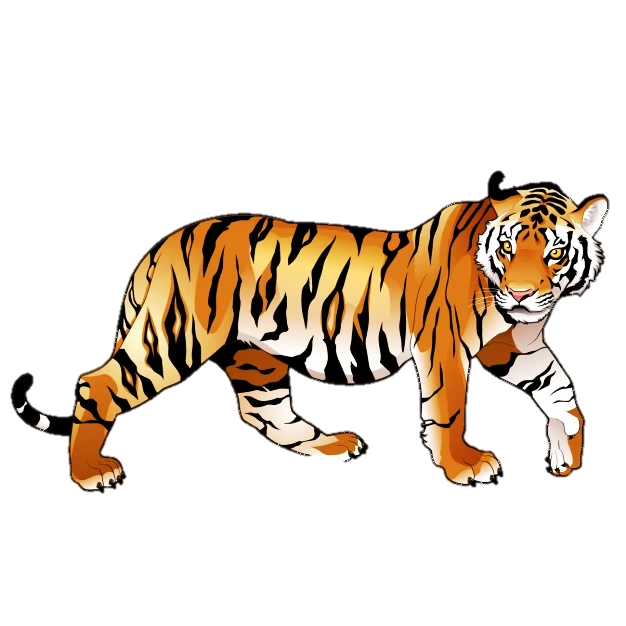 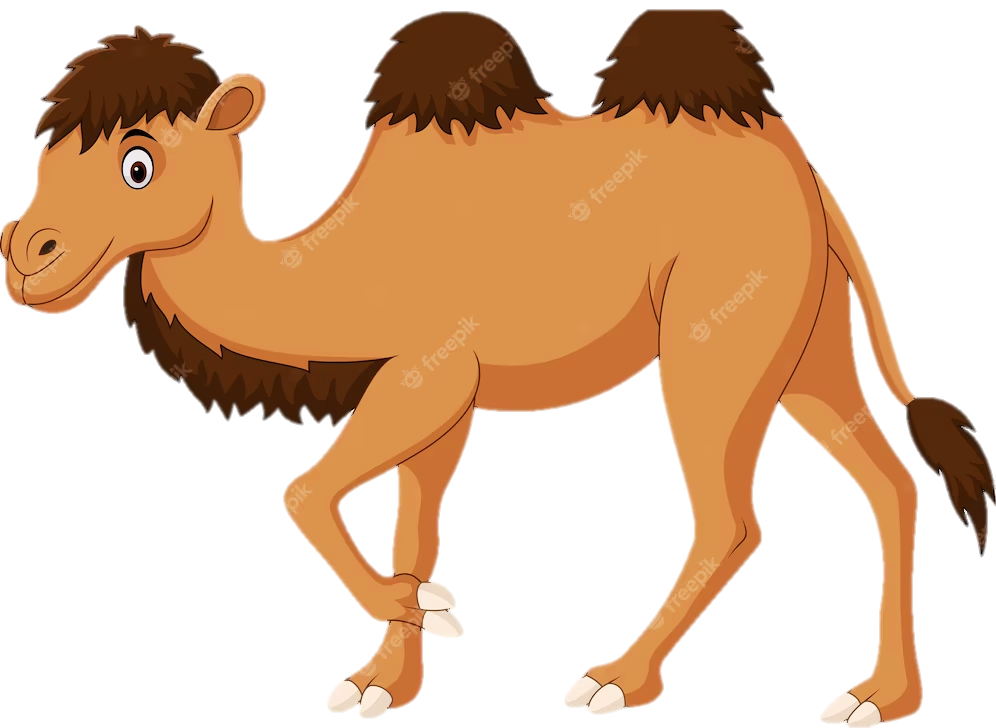 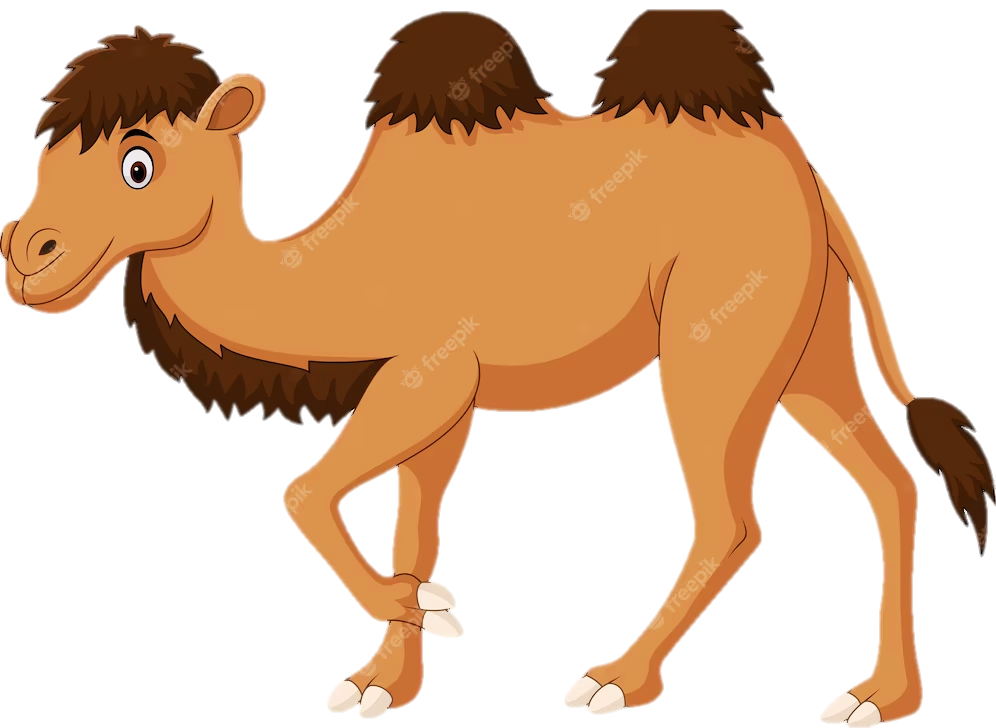 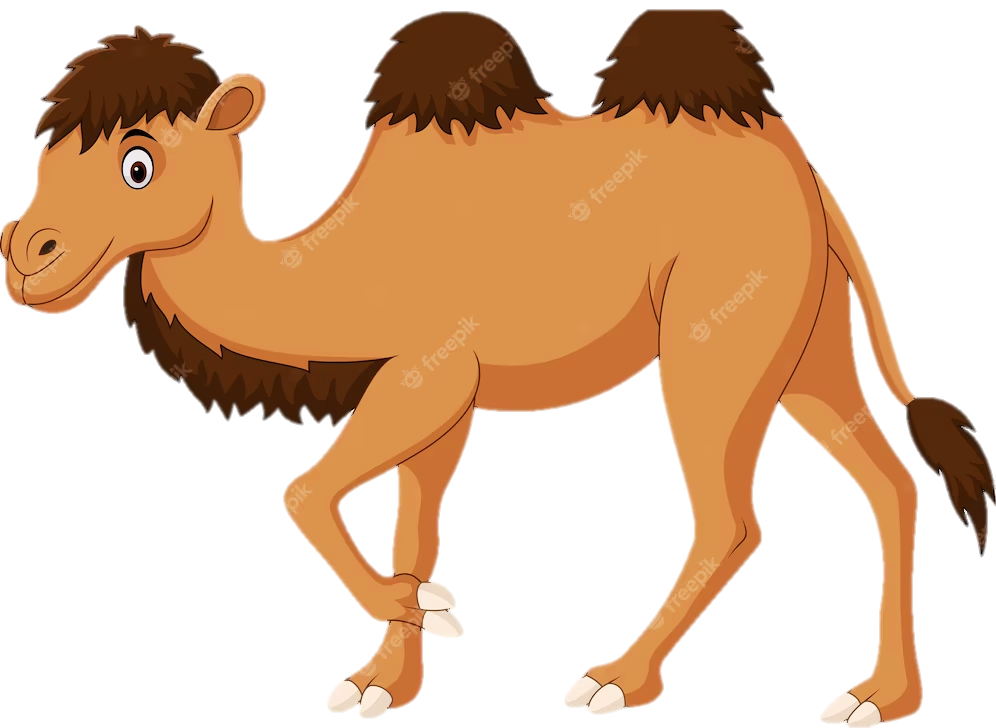 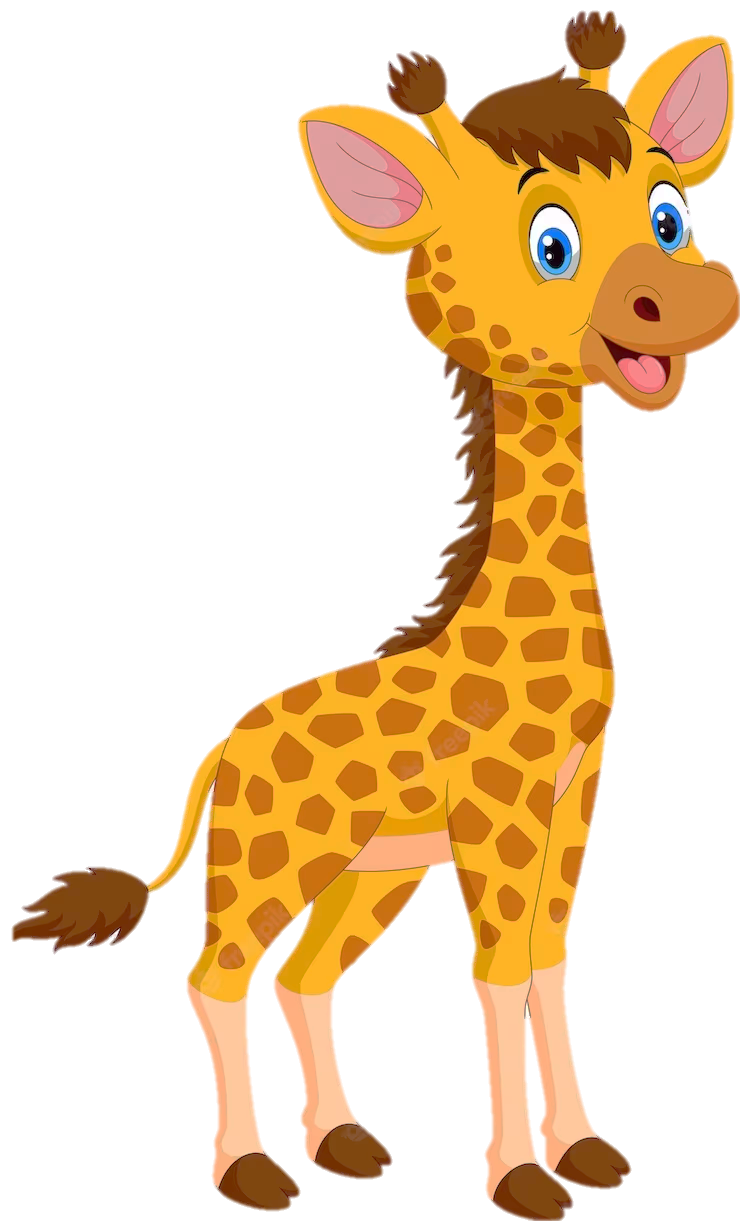 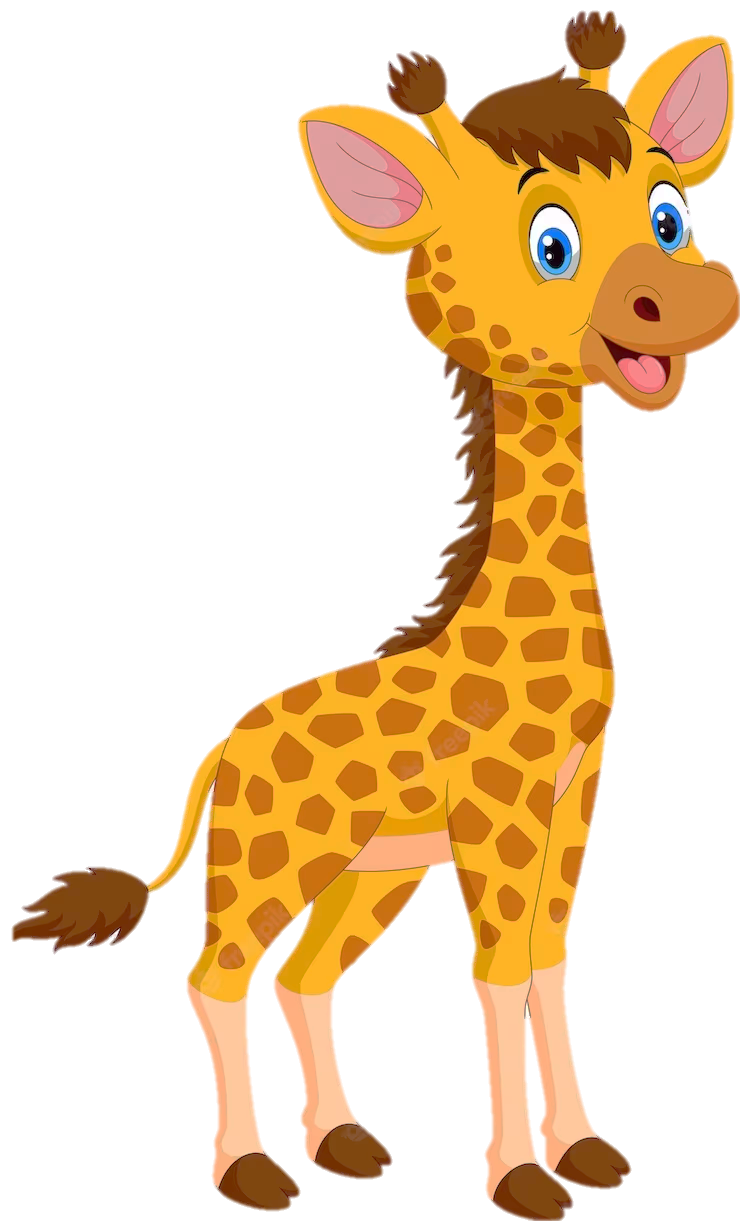 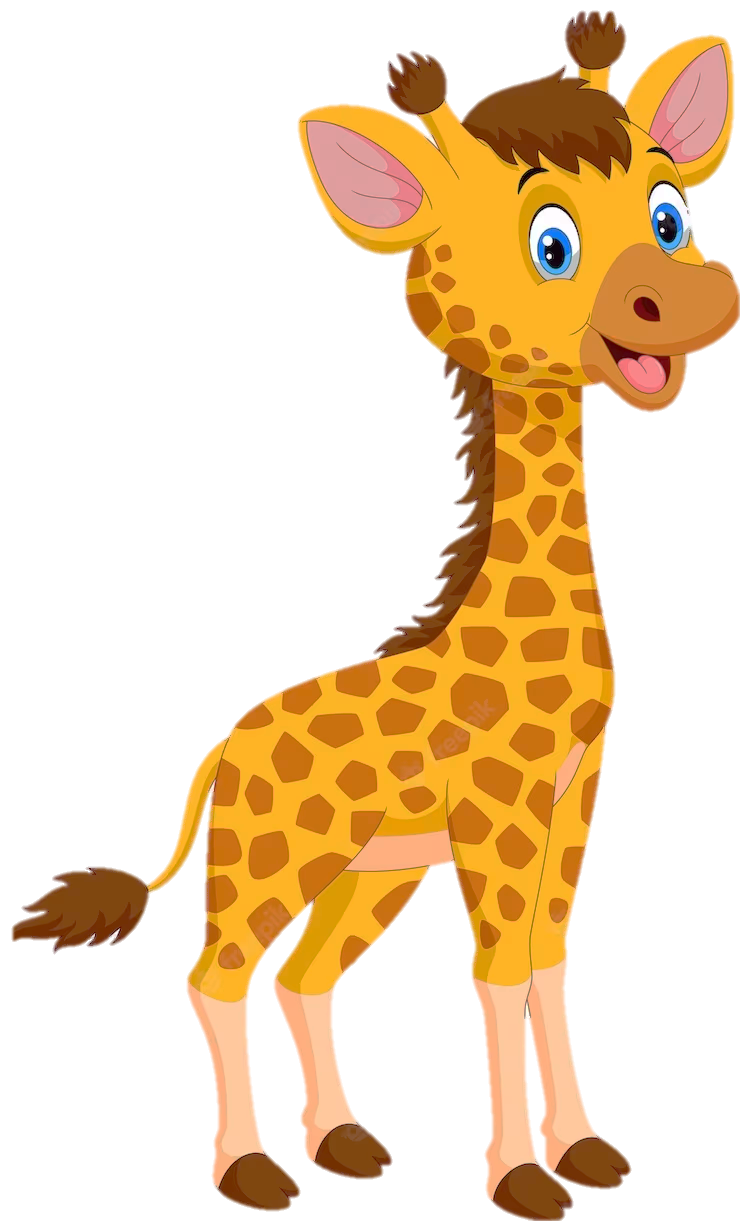 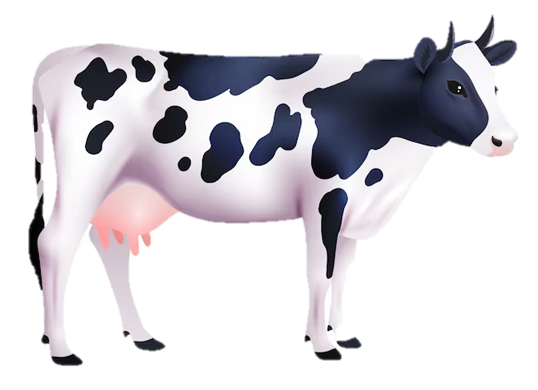 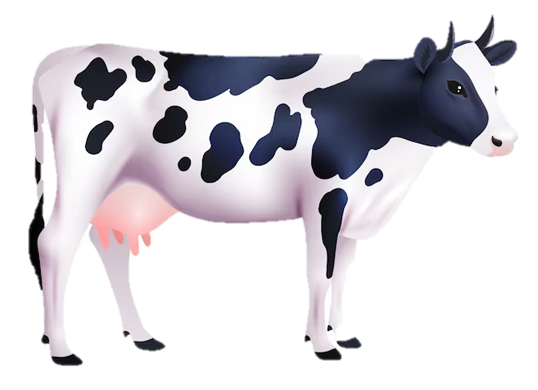 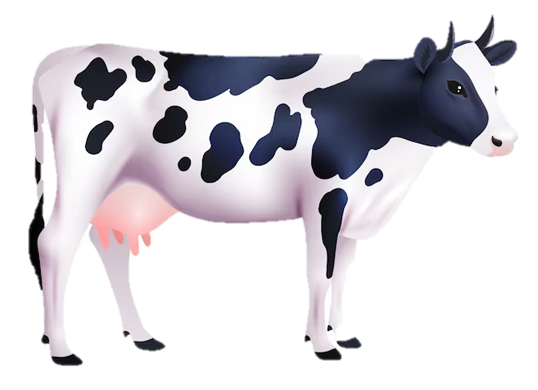